GREN Map: High-Level Design Proposal
Ryan Davies, Software Developer | Oct 1, 2019
Objective
Design a system to gather, store, and consolidate data representing the GREN network
…with a minimum of repetitive, onerous work
…for the purpose of visualizing it
Challenges
Core problem: distributed data from hundreds of sources
highly-variable source formats, e.g.
highly-curated databases
Ansible configurations
spreadsheets
human memory
etc.
highly-variable source data definitions, classifications, identification, availability
multiple sources may report shared network infrastructure, resulting in duplication
data expiry
data not published
Work to collect and collate is onerous, and repeated by many actors many times.
Peer Projects
There is no current implementation that captures the entire GREN in a dynamic visualization.
Investigate parallel projects
Collaborate and harmonize efforts
However, the GREN map project has unique needs, as identified by our requirements gathering exercise
Proposed Solution
Federate data collection and curation via a flexible module that:
ingests from various sources into a common schema
cleans & integrates each import with other sources, if applicable
allows manual curation after ingestion
exports to a common format (GRENML)
registers remote sources, if applicable, and polls routinely for fresh data (“pull” paradigm)
logs all activity, for monitoring, debugging, and security
Once the above has been done, a reference visualization may be built upon any level of data in the hierarchy (most notably the top level).
High Level
Input … “magic” … output
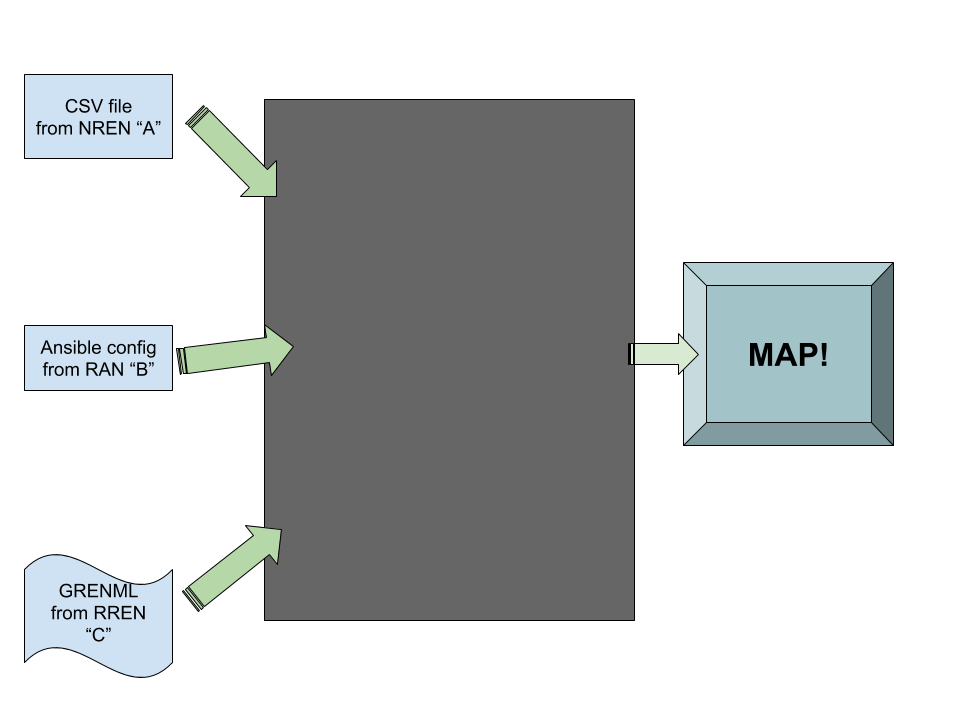 Actually…
This magic black box would be a set of magic boxes, each maintained by a REN.
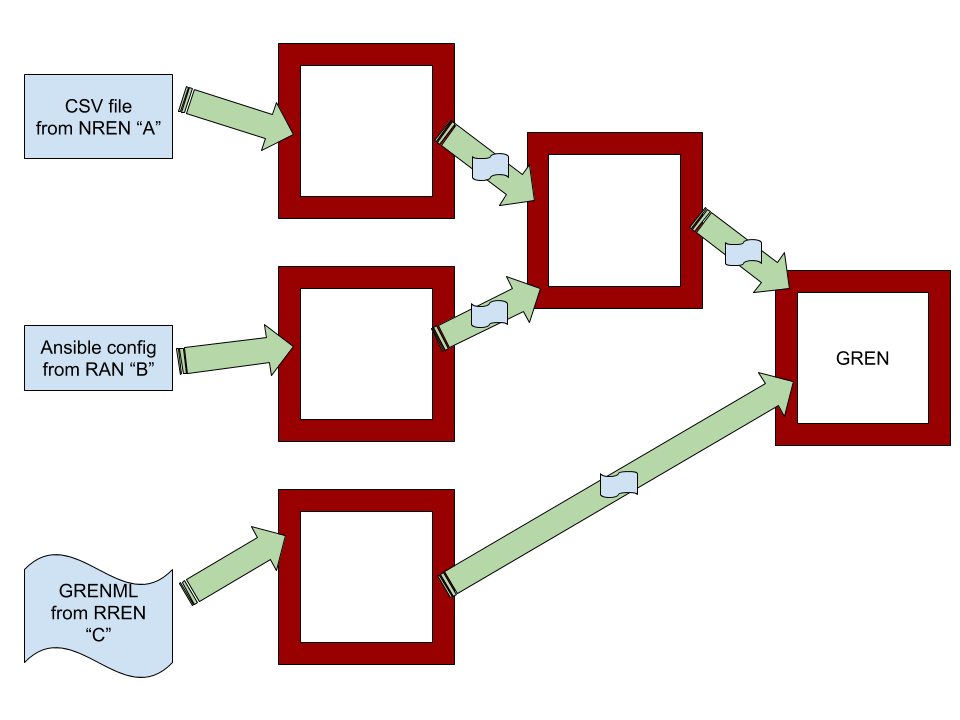 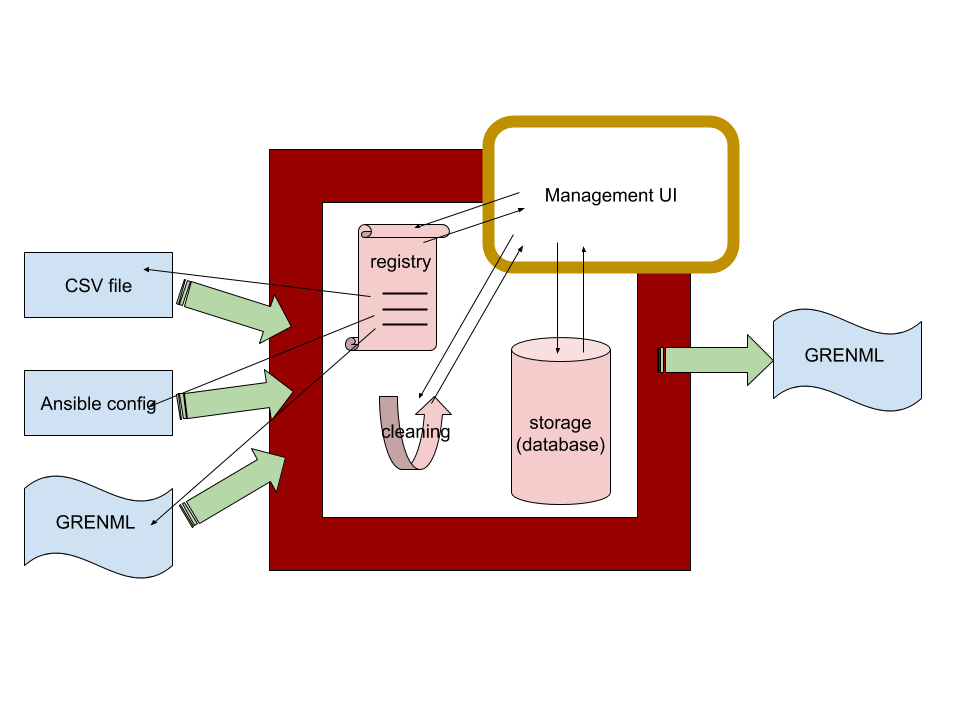 The “Flexible Module”
Core features:
pull from and understand a variety of sources, including but not limited to spreadsheets/CSV, Ansible, and most notably, GRENML
mechanism to resolve conflicts and missing information in the set of sources
generally human-led resolution, remembered by the system
store the consolidated data
allow manual curation of the data
publish this data to GRENML on demand
publish this data directly for visualization
Additional features such as authentication & authorization, fault tolerance, etc.
Likely a set of Docker containers.
Hierarchical Federated Distribution
Every REN publishing data would be expected to have an instance of the module.
RENs without the capacity to maintain their own instances may:
rely on others, likely their “parents” in the hierarchy, to spin up modules on their behalf, or
rely on their “parents” to simply publish their data (not preferred)
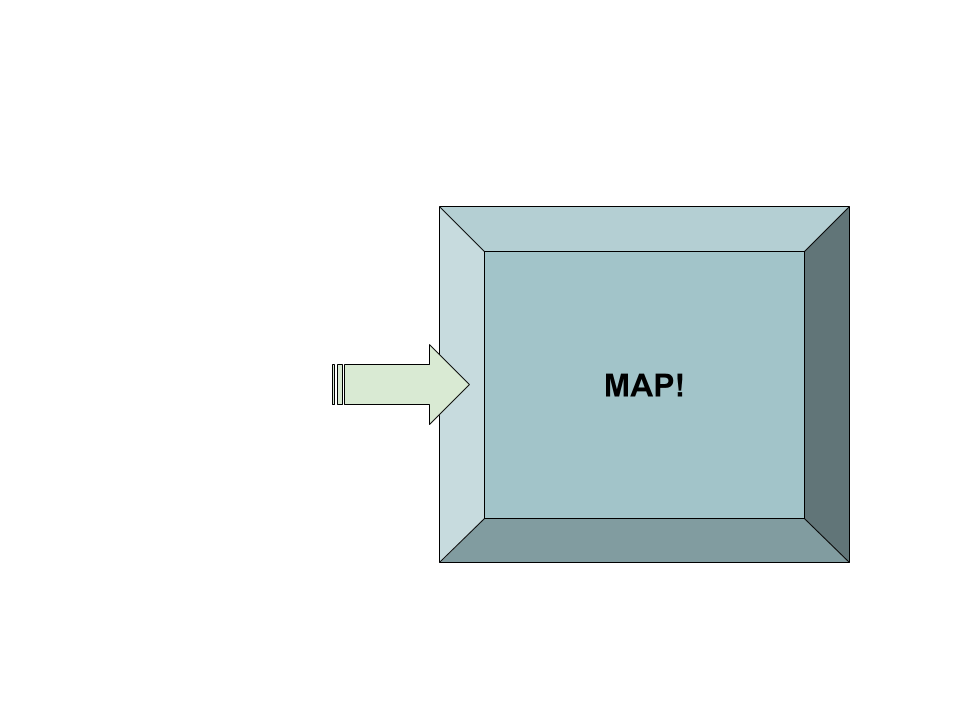 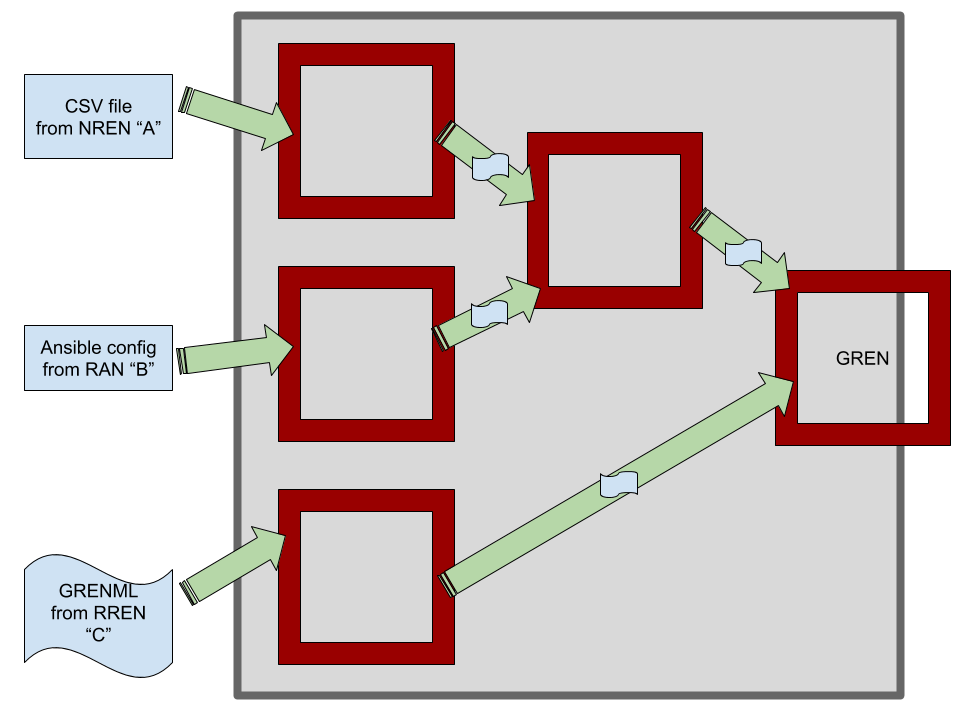 A consortium representing the GREN would maintain the “top” level instance module.
This would provide the visualization of the entire GREN.
Module Extended Features
Data sources listed in a registry
Various types of files, and remote GRENML sources
For remote sources, the remote source would have the ability to manage their own entry
“Pull” vs. “push” paradigm
Pull seemed to be more in line with expectations of system function.
Data cleaning & integration
This is an important core problem
Deduplication, various representations, ownership, missing data, conflicts
Implement a set of rules, managed by a human
“when you see this, do that”
Manual data curation would have a “preview” function
Participation Request
Support from the GREN community is solicited to assist in the creation various components of this module
CANARIE will identify work packages in a microservice paradigm on the following topics:
Data ingestion
GRENML
CSV
Ansible
GRENML export
DB: staging & published
Management:
API + server
UI
Data source registry
Tree visualization
Data source polling manager
Cleaning & integration
Registry of rules
CRUD UI for rule management
Authentication & authorization
On all API endpoints
Client for polling manager
Visualization API + server
Logging + visualization
Work Packages
Each work package would:
be scoped between 1 FTE week and 3 FTE months
include a set of design requirements, plus:
existing infrastructure & documentation
example input/output where appropriate
indicate a required skillset for development, likely including:
Docker
Python
XML
Database ORMs
Javascript (React) + HTML
REST APIs
Regular communication between teams actively developing work packages and CANARIE as project co-ordinator would be encouraged.